Women’s Health  disorders4th stage students
Prepared by:
Assist lect.Lubab Tarek Nafea
Cystitis
Patient assessment
1.Age
Any child with the symptoms of cystitis should always be referred to the doctor for further investigation and treatment. Urinary tract infections (UTIs) occur in children, and damage to the kidney or bladder may result, particularly after recurrent infections.
2.Gender
Cystitis is much more common in women than in men for two reasons:
A.Cystitis occurs when bacteria pass up along the urethra and enter and multiply within the bladder. As the urethra is much shorter in females than in males, the passage of the bacteria is much easier. In addition, the process is facilitated by sexual intercourse.
B.There is evidence that prostatic fluid has antibacterial properties, providing an additional defence against bacterial infection in males.
3.Referral
Any man who presents with the symptoms of cystitis requires medical referral because of the possibility of more serious conditions such as kidney or bladder stones or prostate problems.
4.Pregnancy
If a pregnant woman presents with symptoms of cystitis, referral to the doctor is the best option, because bacteruria (presence of bacteria in the urine) in pregnancy can lead to kidney infection and other problems.
5.Symptoms
•impending attack is an itching or pricking sensation in the urethra and pass urine urgently, but pass only a few burning, painful drops. This frequency of urine occurs throughout the day and night. 
•Dysuria (pain on passing urine) is a classical symptom of cystitis. 
•After urination, the bladder may not feel completely empty, but even straining produces no further flow. 
•The urine may be cloudy and strong smelling; these may be signs of bacterial infection.
•Cystitis may be accompanied by suprapubic (lower abdominal) pain and tenderness; pain is sometimes felt in the lower back.
Cont.
6.Blood in urine
Haematuria (presence of blood in the urine) is an indication of  kidney stone and need
 referral to the doctor. It often occurs in cystitis when there is so much inflammation of the lining of the bladder and urethra that bleeding occurs. This is not serious and responds quickly to antibiotic treatment. 
 7.Vaginal discharge
The presence of a vaginal discharge would indicate local fungal or bacterial infection and would require referral
8.Previous history
Women with recurrent cystitis should see their doctor.
-Diabetes
Recurrent cystitis can sometimes occur in diabetic patients.
9.Other precipitating factors
The irritant effects of toiletries (e.g. bubble baths and vaginal deodorants) and other chemicals (e.g. spermicides and disinfectants).
10.Postmenopausal women
Oestrogen deficiency in postmenopausal women leads to thinning of the lining of the vagina. Lack of lubrication can mean the vagina and urethra are vulnerable to trauma and irritation and attacks of cystitis can occur.
11.Medication
Cystitis can be caused by cytotoxic drugs such as cyclophosphamide and also by methenamine hippurate (hexamine) (because of formaldehyde release). It has been claimed that the incidence of cystitis is higher in women who are on the pill.
A.Cystitis
Cystitis is a term used to describe a collection of urinary symptoms including dysuria, frequency and urgency. The urine may be cloudy and strong smelling; these may be signs of bacterial infection caused by Escherichia coli, Staphylococcus saprophyticus and Proteus mirabilis, and the source is often the gastrointestinal (GI) tract. About half of cases will resolve within 3 days even without treatment.
Treatment timescale: If symptoms have not subsided within 2 days of beginning the treatment, the patient should see her doctor.
Management
For pain relief, offer paracetamol or ibuprofen for up to 2 days. A high temperature will also be reduced, bearing in mind that a level above 38.5◦C is more characteristic of pyelonephritis.
 
Potassium and sodium citrate
Potassium and sodium citrate work by making the urine alkaline. The acidic urine produced as a result of bacterial infection is thought to be responsible for dysuria; alkalinisation of the urine can therefore provide symptomatic relief. While easing discomfort, alkalinising the urine will not produce an antibacterial effect, and it is important to tell patients that if symptoms have not improved within 2 days, they should see their doctor. Proprietary sachets are more palatable than potassium citrate mixture.
Cont.
Contraindications
There are some patients for whom such preparations should not be recommended. For potassium citrate these would include anyone taking potassium-sparing diuretics, aldosterone antagonists or angiotensinconverting enzyme inhibitors, in whom hyperkalaemia may result. Sodium citrate should not be recommended for hypertensive patients, anyone with heart disease or pregnant women.
Advice
Potassium citrate mixture tastes unpleasant, despite its fruity lemon smell, and patients should be advised to dilute the mixture well with cold water. 
Warning
Patients should be reminded not to exceed the stated dose of products containing potassium citrate: several cases of hyperkalaemia have been reported in patients taking potassium citrate mixture for relief from urinary symptoms.
Complementary therapies
Cranberry juice has been recommended as a folk remedy for years as a preventive measure to reduce UTI. A systematic review of evidence showed that drinking cranberry juice on a regular basis (300 mL per day) has a bacteriostatic effect. The mechanism for this is unknown and the full clinical implications have not been elucidated. Cranberry juice is unlikely to be effective in the treatment of acute cystitis. For women who are prone to cystitis, drinking cranberry juice is not harmful and might help.
3.Trimethoprim and nitrofurantoin
Trimethoprim and nitrofurantoin should be deregulated from prescription-only medicine control for the treatment of uncomplicated acute bacterial cystitis.
Practical points
Drinking large quantities of fluids should theoretically help in cystitis because the bladder is emptied more frequently and completely as a result of the diuresis produced; this is thought to help flush the infecting bacteria out of the bladder. However, this may cause more discomfort
where dysuria is severe and may be better as advice to prevent recurrence rather than to use during treatment.
  During urination the bladder should be emptied completely by waiting for 20 s after passing urine and then straining to empty the final drops. Leaning backwards is said to help to achieve a complete
emptying of the bladder than the usual sitting posture.
After a bowel motion wiping toilet paper from front to back may minimise transfer of bacteria from the bowel into the vagina and urethra.
Urination immediately after sexual intercourse will theoretically flush out most bacteria from the urethra but there is no evidence to support this.
B.Dysmenorrhoea
Dysmenorrhoea  (period pains) is divided into two types primary and secondary dysmenorhoea. Primary dysmenorrhoea is defined as pain in the absence of pelvic disease, whereas secondary dysmenorrhoea refers to pain, which may be due to underlying disease.
Patient assessment
Age
The peak incidence of primary dysmenorrhoea occurs in women between the ages of 17 and 25 years. Primary dysmenorrhoea is uncommon after having children. Secondary dysmenorrhoea is most common in women aged over 30 years and is rare in women aged under 25 years more common in older women, especially in those who have had children. Common causes of secondary dysmenorrhoea include endometriosis or PID. 
Previous history
Dysmenorrhoea is often not associated with the start of menstruation (menarche). This is because during the early months (and sometimes years) of menstruation, ovulation does not occur. These anovulatory cycles are usually, but not always, pain free and therefore women sometimes describe period pain that begins after several months or years of pain-free menstruation.
Timing and nature of pains
Primary dysmenorrhoea : classically presents as a cramping lower abdominal pain that often begins during the day before bleeding starts. The pain gradually eases after the start of menstruation and is often gone by the end of the first day of bleeding.
Secondary dysmenorrhoea: The pain of acquired dysmenorrhoea may occur during other parts of the menstrual cycle and can be relieved or worsened by menstruation. Such pain is often described as a dull, aching pain rather than being spasmodic or cramping in nature. Often occurring up to 1 week before menstruation, the pain may get worse once bleeding starts. The pain may occur during sexual intercourse.
Endometriosis: The pain may also be non-cyclical and may occur with sexual intercourse (dyspareunia).
Pelvic inflammatory disease: There is usually severe pain, fever and vaginal discharge. The pain is in the lower abdomen and may be unrelated to menstruation. It may be confused with appendicitis. Chronic PID may follow on from an acute infection. The pain tends to be less severe, associated with periods and may be experienced during intercourse.
Premenstrual syndrome: (PMS) describes a collection of symptoms, both physical and mental, whose incidence is related to the menstrual cycle. Symptoms are experienced cyclically, usually from 2 to 14 days before the start of menstruation. Relief from symptoms generally occurs once menstrual bleeding begins. Signs and symptoms include a bloated abdomen, increase in weight, swelling of ankles and fingers, breast tenderness and headaches.
Cont….
Women who experience PMS describe a variety of mental symptoms that may include any or all of irritability, tension, depression, difficulty in concentrating and tiredness.
Other symptoms
Women who experience dysmenorrhoea will often describe other associated symptoms. These include nausea, vomiting, general GI discomfort, constipation, headache, backache, fatigue, feeling faint and dizziness.
Treatment timescale
If the pain of primary dysmenorrhoea is not improved after two cycles of treatment, referral to the doctor would be advisable.
Management
The pain of dysmenorrhoea is thought to be linked to increased prostaglandin activity, and raised prostaglandin levels have been found in the menstrual fluids and circulating blood of women who suffer from dysmenorrhoea. Therefore, the use of analgesics that inhibit the synthesis of prostaglandins is logical. Women taking oral contraceptives usually find that the symptoms of dysmenorrhoea are reduced or eliminated altogether. 
NSAIDs (Ibuprofen, diclofenac and naproxen) 
NSAIDs can be considered the treatment of choice for dysmenorrhoea. Naproxen 250mg tablets can be used by women aged between 15 and 50 years for primary dysmenorrhoea only. Two tablets are taken initially then one tablet 6–8 hours later if needed. Maximum daily dose is 750mg and maximum treatment time is 3 days.
Contraindications: GI irritation and should not be taken by anyone who has or has had a peptic ulcer. All patients should take NSAIDs with or after food to minimise GI problems . NSAIDs should not be taken by anyone who is sensitive to aspirin and should be used with caution in anyone who is asthmatic, because such patients are more likely to be sensitive to NSAIDs.
Aspirin
Aspirin also inhibits the synthesis of prostaglandins but is less effective in relieving the symptoms of dysmenorrhoea than is ibuprofen. 
Aspirin can cause GI upsets and is more irritant to the stomach than NSAIDs. For those who experience symptoms of nausea and vomiting with dysmenorrhoea, aspirin is probably best avoided. 
Soluble forms of aspirin will work more quickly than traditional tablet formulations and are less likely to cause stomach problems. Patients should be advised to take aspirin with or after meals. 
The pharmacist should establish whether the patient has any history of aspirin sensitivity before recommending the drug.
Paracetamol
Paracetamol has little or no effect on the levels of prostaglandins involved in pain and inflammation and so it is theoretically less effective for the treatment of dysmenorrhoea than either NSAIDs or aspirin. 
paracetamol is a useful treatment when the patient cannot take NSAIDs or aspirin because of stomach problems or potential sensitivity. 
Paracetamol is also useful when the patient is suffering with nausea and vomiting as well as pain, since it does not irritate the stomach.
Hyoscine
Hyoscine, a smooth muscle relaxant that the antispasmodic action will reduce cramping. In fact, the dose is so low (0.1-mg hyoscine) that such an effect is unlikely.
The anticholinergic effects of hyoscine mean that it is contraindicated in women with closed-angle glaucoma. 
Additive anticholinergic effects (dry mouth, constipation and blurred vision) mean that hyoscine is best avoided if any other drug with anticholinergic effects (e.g. tricyclic antidepressants) is being taken.
Caffeine
There is some evidence (from a trial comparing combined ibuprofen and caffeine with ibuprofen alone and caffeine alone) that caffeine may enhance analgesic effect. OTC products contain 15–65 mg of caffeine per tablet. A similar effect could be achieved through drinking tea, coffee or cola. A cup of instant coffee usually contains about 80-mg caffeine, a cup of freshly brewed coffee about 130 mg, a cup of tea 50 mg and a can of cola drink about 40–60 mg.
Practical points
Exercise during menstruation is not harmful,. In fact, exercise may well be beneficial, since it raises endorphin levels, reducing pain and promoting a feeling of well-being. There is some evidence that moderate aerobic exercise can improve symptoms of premenstrual syndrome.
 There is some evidence that a low-fat, high-carbohydrate diet reduces breast pain and tenderness.
3.  advice to women taking analgesics for dysmenorrhoea:
(i) Take the first dose as soon as your pain begins or as soon as the bleeding starts, whichever comes first. Some doctors advise to start taking the tablets on the day before your period is due. This may prevent the pain from building up.
(ii) Take the tablets regularly, for 2–3 days each period, rather than ‘now and then’ when pain builds up.
(iii) Take a strong enough dose. If your pains are not eased, ask your doctor or pharmacist whether the dose that you are taking is the maximumallowed. An increase in dose may be all that you need.
(iv) Side-effects are uncommon if you take an anti-inflammatory for just a few days at a time, during each period. (But read the leaflet that comes with the tablets for a full list of possible side-effects.)
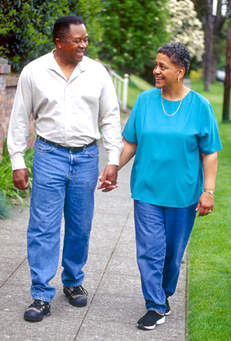 Thank 
you